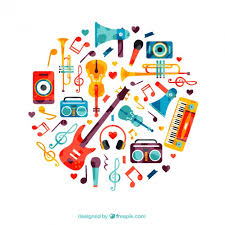 Centrala teman i musik
Åk 8
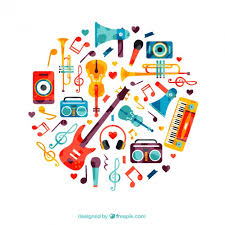 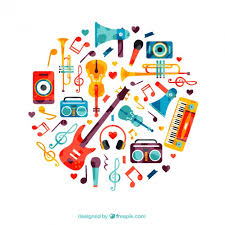 Praktiskt innehåll
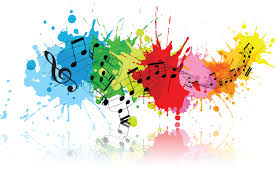 Utveckla kunskaper i bandspel, elgitarr, elbas, trummor och synt
Spela och ackompanjera enkla stycken med akustisk gitarr och piano 
Mikrofonsång och sångteknik mera djupgående
Grunder i not –och ackordläsning
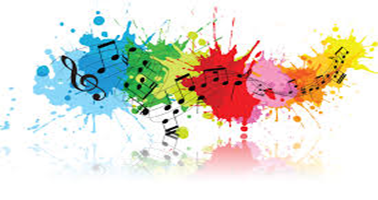 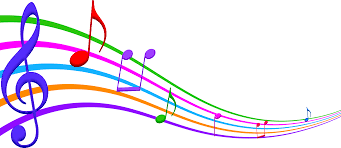 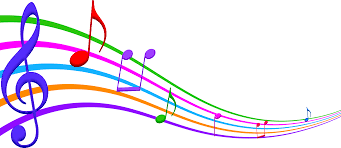 Mål
Att kunna mera naturligt musicera i en grupp
Att kunna lyckas och få glädje av att lära sig nya saker
Våga sjunga ut och använda olika tonbildningssätt 
Kunna lyssna på olika musikstilar och urskilja dem samt plocka olika instrument från musiken
Klara av att läsa noter/komplappar
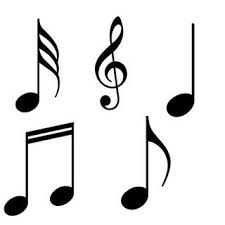 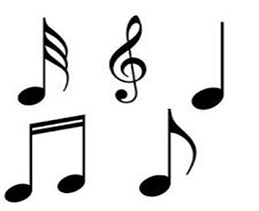 Teori
Genomgång av olika bandinstrument och symfoniorkestern (repetition från åk 7)
Röstvård och röstlägen
Musiklära (repetition)
Musikhistoria (den västerländska musiken/konstmusiken)
Egna föredrag, uppsatser och grupparbeten  kring ämnen
Musikstilar vi spelar
Pop
Rock
Dagens musik och musik från olika årtionden
Soul, funk, jazz, musikal
Eleverna får påverka låtvalen 
Vi arrangerar och skriver egna komplappar
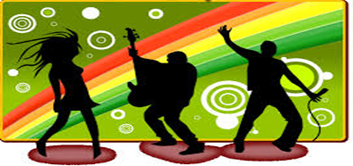 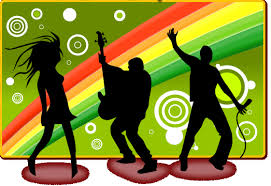